How Can We Show What We Believe In?
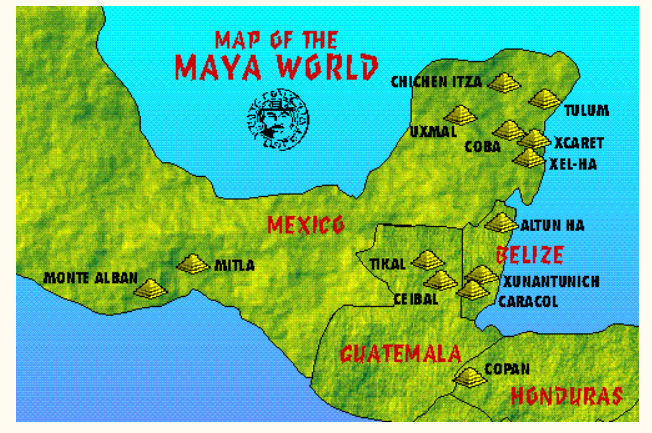 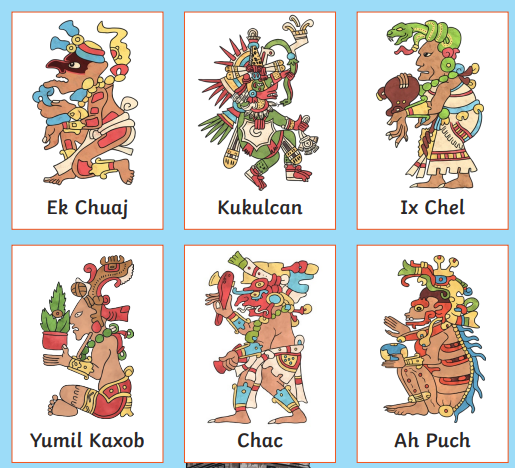 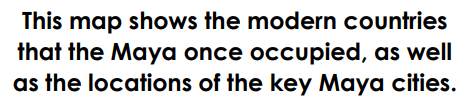 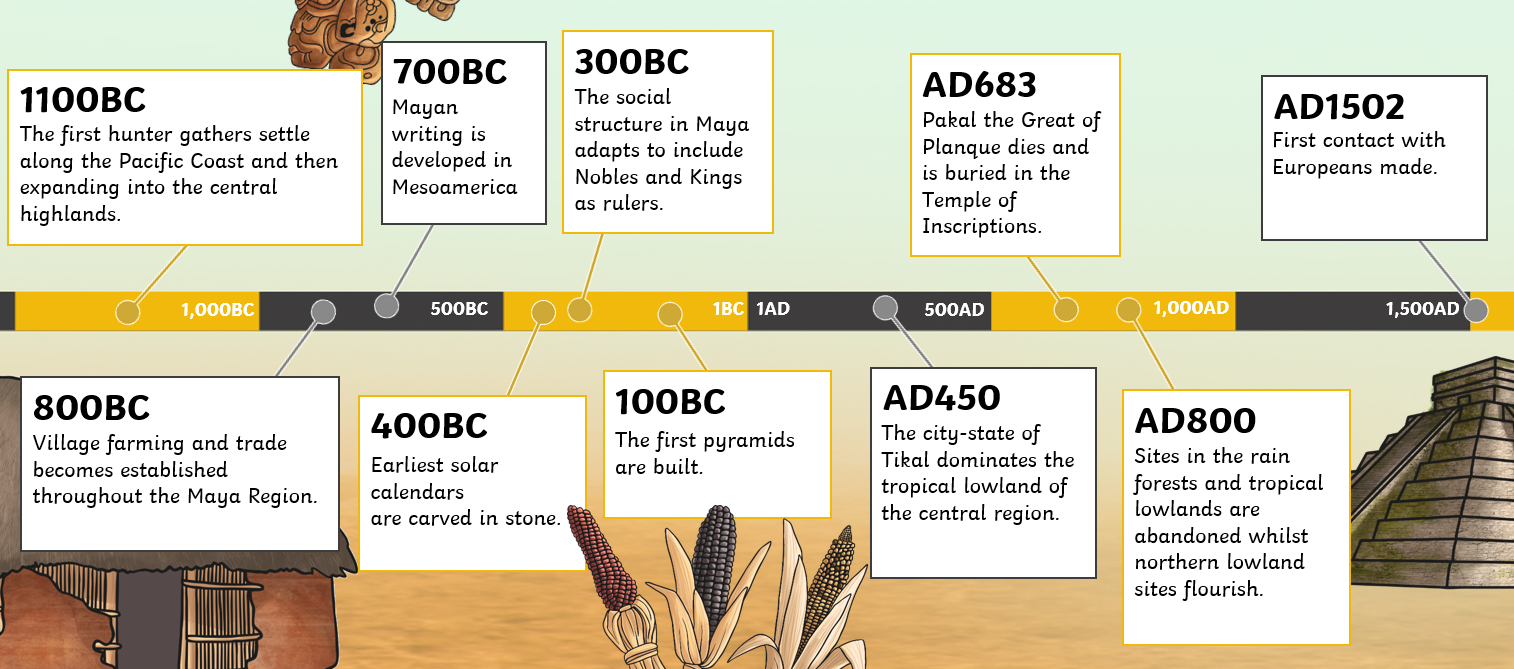 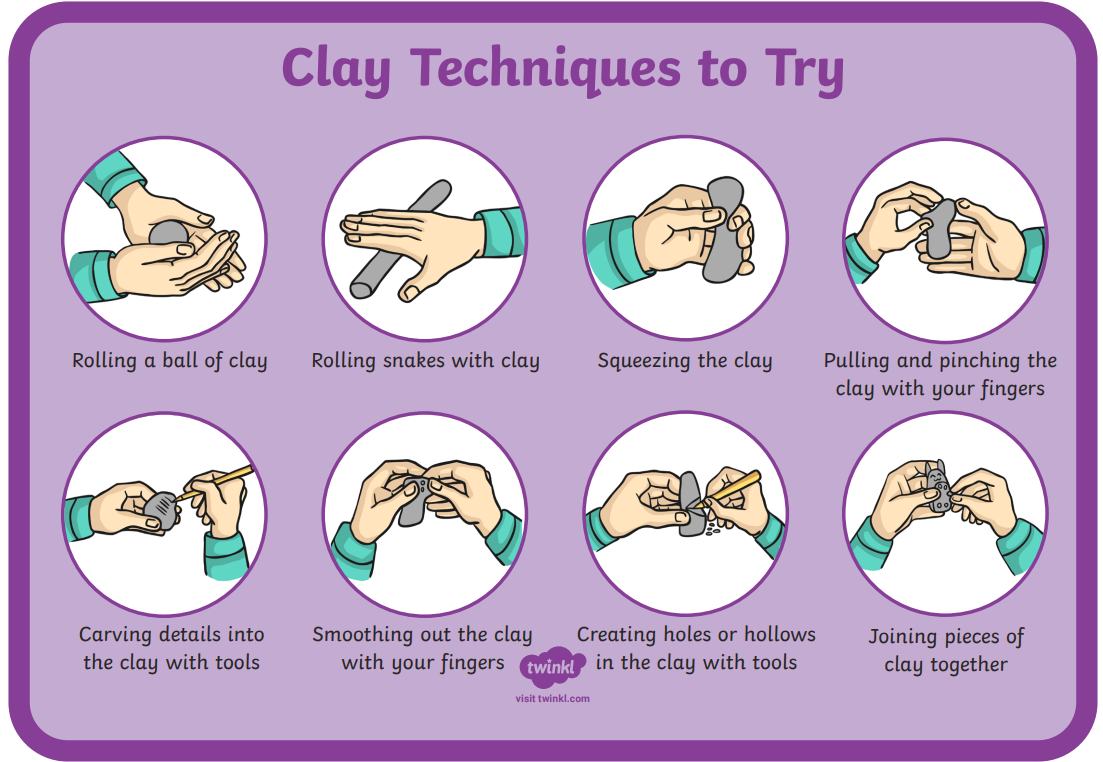 Assessment